u3a

12 September 2024

What’s your name?


Liz Swinbank
Our forenames

Alison			Anne			Cecilia	

Elizabeth x2		Frances		Graham	

John x2		Lesley			Neil		

Olwyn			Patricia		Paul		

Sherry			Shirley		Valerie
What’s your name?

Naming names
Our forenames
Fashions in forenames
Changing your name
A name of some kind…
Naming  names
Your legal name has two parts: your first name and your surname.  Each part has a different legal basis and history.
It isn’t a legal requirement to have either a first name or a surname.  The law presumes that you do have a name— and in practice everybody does have a name — but the law doesn’t make it a requirement.  Nevertheless — as a person is normally called and known by something — a person will always have a name of some kind.
A person’s legal name is not formally defined by statute — it is something which has been established by case law, by the doctrine of precedent (going back many hundreds of years).

https://deedpolloffice.com/
Naming  names
Your first name — or “first names”, or “Christian name”, or “forenames”, or “given name”, or “proper name” (or sometimes just “name”) — consists of all of your names apart from your surname.

There is no concept or definition of a “middle name” in English law.  Your middle names (if you have any) are a part of your first name.  

So, for example, if your full name were “John Fred SMITH” (your surname being “SMITH”), then your first name (in full) would be “John Fred”.  Legally speaking, you don’t have a middle name, so you’d simply have a first name made up of two names (“John Fred”).

https://deedpolloffice.com/
Our forenames

One or more forenames

Origin and meaning

Do you know why your parents chose your name(s)?

Any changes to the name by which you are known 

Abbreviations/nicknames

Variations in spelling/pronunciation

Equivalent names in other languages
Alison
Alison is a gender-neutral name of Scottish origin with German roots, translating to "noble" or "exalted." With a name like this, baby is sure to keep their confidence and honor as high as possible. The big difference between Alison with one L and Allison with two is gender. Allison is used exclusively for girls, while Alison is gender-neutral, mostly in Europe. It’s a diminutive of Alice and a close cousin of Alicia. While Alison comes in second place to Allison in terms of popularity, the one-L version was the first to make it on the baby-name charts in the 1930s. It was a popular name in England and France in the Middle Ages and counts among its bearers Alison Sweeney, who hosted The Biggest Loser but became well known as Sami on Days of Our Lives.

https://www.thebump.com/baby-names
Anne
From Anne Frank to Anne Hathaway, the name Anne is a baby girl name of mixed origins. Anglicized form of the French name Anna, Anne directly translates to “grace.” While you may adore the latter definition, Anne most commonly derives from the Hebrew names Anne and Hannah, meaning “He (God) has favored me.” In the Christian Bible, Anne is also the famous name of Virgin Mary’s mother and is still heard within churches across the globe. With so many variants and beautiful connections, baby Anne can be inspired to live life with poise and dignity. 
 
https://www.thebump.com/baby-names
Cecilia
Cecilia is a girl’s name of Italian origin. Coming from the Latin name Caecilia and the Latin word caecus, it translates to "blind" or "hidden." This can have extra meaning if baby is a shy one that prefers to hide from the spotlight. This name also once served as a title after Saint Cecilia, the patron saint of music. This melodious name has various spelling options, so baby can have their own unique sound. Singing to their own tune, this independent bundle of joy can embrace their individuality as they flows through life like a song carried by the breeze. With variations of this title popping up in royal families around Europe, Cecilia may even reflect a regal air, with grace and poise underpinning her charming character.

https://www.thebump.com/baby-names
Elizabeth
Elizabeth is descended from the Hebrew name Elisheva (אֱלִישֶׁבַע) ,
which then became Elisabeth, and means “God’s promise” or “God is my oath.” In the Bible, Elizabeth is the mother of John the Baptist. This royal name became popular in England with Queen Elizabeth I (1533–1603), whose reign lasted 44 years. The daughter of Henry VIII and Anne Boleyn, Elizabeth I was named after her grandmothers, Elizabeth of York and Elizabeth Howard. This royal choice has endured throughout the ages and is unlikely to disappear anytime soon. Some may also be inspired by the Scottish Elspeth, the French Lisette, and the Spanish Isabel.
  https://www.thebump.com/baby-names

Eliza, Lisa, Liz, Lizzie, Lizzy, Libby, Lilibet, Betty, Betsy, Beth…
Frances
Frances is a gender-neutral name of Latin and German origin, meaning “of the Franks,” "Frankish," “free man,” and "truthful" or "sincere." Frances, which originated in Britain in the 17th century, is said to be the feminine version of Francis, however, the spelling of Frances sports a unisex appeal. Various versions of Frances have become prevalent across European regions, including the Italian Francesco and Francesca and the French Francois, which offer plenty of options for naming baby!
https://www.thebump.com/baby-names
Graham

Graham is a boy’s name with noticeably British roots, much like Jasper, Simon, and Trevor. A popular Scottish surname, Graham actually came from the English town Grantham, which translates to “gravel area” or “gray homestead.” The name Graham became better known in the 12th century through the Anglo-Norman land baron William de Graham, and it has been on the name charts for more than 100 years. Smooth and sophisticated, Graham is a classic choice for baby. 

https://www.thebump.com/baby-names
John

John is a masculine name of Hebrew origin, derived from "Yohannan," meaning "God is gracious." While originally a biblical name, it remains a popular choice for boys of all backgrounds throughout the world. With variants including Jack, Shane, and Eoin, John gives you plenty of scope to call baby after a loved one or continue a family tradition. Whatever you take from it, baby John may be encouraged to appreciate life's blessings with this classic namesake.

https://www.thebump.com/baby-names
Lesley

Lesley is an ancient gender-neutral name rooted in Scottish ancestry. Derived from Clan Leslie, the title embodies the might and intellect of the family's forebearer Bartolf. In the Aberdeenshire location of Lesselyn, Bartolf established the clan's historical seat, forever binding Lesley to the meaning "garden of holly."

https://www.thebump.com/baby-names
Neil

Neil is a boy's name of Irish origin. It is an Anglicized version of Niall, which means "champion," "passionate," or even possibly "cloud." The name made its way to Irish shores in the form of Njall with the arrival of the Normans. In Scotland, Neil is a derivative of the surname McNeill. But this name’s historical significance doesn’t end with the Gaels. Famous people called Neil include first man on the moon Neil Armstrong and renowned singer-songwriter, Neil Young. With a name like Neil, you can teach baby to be their own champion and to honor their deeply rooted heritage in one fell swoop.


https://www.thebump.com/baby-names
Olwyn

Here is a name that will make a long-lasting impression! Olwyn is a feminine name of Welsh origin. This enduring choice is a popular one in Wales and has an interesting history in Welsh mythology. Olwyn, or Olwen, is the child of Ysbaddaden, the giant, and is the heroine of the story Culhwch and Olwen. The meaning of this name, “white foot,” comes from the legend of Olwyn being so gentle and fragile that white flowers would sprout up in her footprints. This name will surely encourage your little one to be both kind of heart and proud of their heritage.


https://www.thebump.com/baby-names
Patricia

Patricia is a girl's name of Latin origin, meaning "noble or patrician." It is a variant of Patrick, a name synonymous with Ireland thanks to the famous saint celebrated annually on March 17th. In fact, despite the Irish connection, the name Patricia can be traced back to Ancient Rome. Social and political divides cast civilians into two categories: plebeians and patricians, with the latter pointing to someone who ranked high in society. Luckily in today's world, equality is a top priority, with people striving for freedom and fairness for all. Your dear Patricia will no doubt feel free to follow their own path, without the pressure to conform to anyone's rankings except their own.  


https://www.thebump.com/baby-names
Paul

Paul is a boy's name of Latin origin. A derivative of Paulus, this name means "small" or "humble." Paul is a popular choice among Christians and is associated with the disciple Saint Paul. In the Bible, he was a key figure in relaying the teachings of Jesus and preaching the gospel. If you want to encourage baby to celebrate their faith with respect and modesty, Paul is a worthy contender for your little one.


https://www.thebump.com/baby-names
Sherry

The life of any party, Sherry is a feminine name whose bearer is sure to be a welcome guest in every circle. French in origin, Sherry is perhaps most recognized for the distinctive fortified wine of the same name. But Sherry is far more than a pleasing accompaniment to a fine meal. As a variation of the French chérie, Sherry means “darling,” “beloved,” or “dearest.” With a name like this, your little Sherry is sure to always remember how much they are loved! Notable namesakes include actress Sherry Jackson, novelist Sherry Thomas, and Sherry Lansing, the first woman to head a Hollywood studio.


https://www.thebump.com/baby-names
Shirley

The name Shirley comes from the Old English words scire, meaning "shire," or scīr, "bright," as well as lēah, meaning "meadow" or "clearing." This gender-neutral title was initially for boys; however, Charlotte Brontë's novel Shirley has popularized it as a chic name for girls since its publication in 1849. One of the most notable figures to bear this name is Shirley Temple Black, a child star who later became the United States ambassador to Ghana. The name Shirley sounds as lively and beautiful as its meaning, "bright meadow," and is well-known worldwide. Shirley is a charming title for baby, whether they're drawn to the theatre or called to political action, or both!


https://www.thebump.com/baby-names
Valerie

Long before Valerie caressed the world over from Amy Winehouse's melodic rendition, the feminine name held its own as a French variant of Valeria. Formed from the Latin word valere, with additional connections to German and Italian, which means "to be healthy" or "strong," Valerie bears a striking resemblance to the word valor. Indeed, strength and courage are the beating heart of Valerie—elements only improved by the 3rd-century martyr, St. Valerie. It is said her conviction was so strong that upon beheading, she carried her own head back to the bishop. Truly a powerful name to bestow upon any burgeoning leader or revolutionary mind.


https://www.thebump.com/baby-names
Most popular baby names
Experts at BabyCentre unveiled the lists which includes 100 of the most popular boys’ and girls’ names and their spelling variations. 
In the girls list, last year's number one 'Sophia' fell into eighth place after the organisation changed the way they count to include different spellings.
The organisation say film, television, music and royal families have an impact on popularity, with names like Taylor (Swift) doubling in popularity. 
Willow, which is the name of a Taylor Swift song on her Folklore album, also climbed the popularity ladder on both lists. 
It has also been noted there is a trend for magical or witch-themed names such as Luna, Sage and Lyra, whilst traditionally royal names such as William, Charles and Harry have actually dropped in popularity. 

https://www.bbc.co.uk/newsround/67694955
Most popular UK baby names 2022
Girls
1 Olivia	2 Amelia	3 Isla		4 Ava

5 Lily		6 Ivy		7 Freya	8 Florence

9 Isabella	10 Mia	11 Willow	12 Sienna

13 Poppy	14 Sophia	15 Elsie	16 Rosie

17 Grace	18 Millie	19 Emily	20 Sofia
https://www.standard.co.uk/news/uk/most-popular-baby-names-uk-britain-england-wales-noah-olivia-b1158433.html
Most popular UK baby names 2022
Boys
1 Noah    2 Muhammad 	3 George	4 Oliver

5 Leo		6 Arthur	7 Oscar	8 Theodore

9 Theo	10 Freddie	11 Archie	12 Luca

13 Henry	14 Jack	15 Harry	16 Charlie

17 Alfie	18 Arlo	19 Thomas	20 Teddy
https://www.standard.co.uk/news/uk/most-popular-baby-names-uk-britain-england-wales-noah-olivia-b1158433.html
Most popular UK baby names 1954
Girls
1 Susan	2 Linda	3 Christine	4 Margaret

5 Janet	6 Patricia	7 Carol	8 Elizabeth

9 Mary	10 Anne	11 Ann	12 Jane

13 Jacqueline  14 Barbara	15 Sandra	16 Gillian

17 Pauline	18 Elaine	19 Lesley	20 Angela

https://www.britishbabynames.com/blog/2011/06/1954.html#google_vignette
Most popular UK baby names 1954
Boys
1 David    	2 John 	3 Stephen	4 Michael

5 Peter	6 Robert	7 Paul		8 Alan

9 Christopher  10 Richard	11 Anthony	12 Andrew

13 Ian		14 James	15 William	16 Philip

17 Brian	18 Keith	19 Graham	20 Kevin

https://www.britishbabynames.com/blog/2011/06/1954.html#google_vignette
Changing your name
There is nothing in the law stopping you from changing your first name or surname at any time, so long as you don’t have any fraudulent (or other criminal) intent.
You can assume any name or combination of names you please in addition to, or substitution for, your existing name.  You can change your name at any time, and as many times as you wish.
In law, your name is legally established by usage.  In theory you can just start using a new name, and gradually become known by it.

https://deedpolloffice.com/
Changing your name
But to update your passport, driving licence, and most other official documents, you’ll need a formal document which proves that you’ve changed your name, and when you changed it.
A deed poll (or change of name deed) is a kind of formal legal document whereby you promise to give up your old name and use a new name for all purposes.  It’s accepted by all government bodies in the UK, including HM Passport Office and the DVLA.  It’s also accepted by all banks and other organisations in the UK.
In practice, you also have to choose a name that official bodies will accept.  In particular, HM Passport Office have their own rules about what sort of name can be put in a passport.  Your name is legally established by usage, so if your name is rejected by HM Passport Office, then effectively you have not changed your name.

https://deedpolloffice.com/
Changing your name
We will refuse a deed poll application with any name that:
we have reason to believe is chosen with the intention of committing fraud
is (potentially) against the law — e.g. anything that promotes racial or religious hatred, derides minority groups, or promotes the use of drugs
we think is demeaning, for a child application (in these cases, we’ll contact you to give you the chance to justify the change of name, but we reserve the right to refuse the application)
contains symbols or punctuation marks other than hyphens or apostrophes (if you want to use other punctuation, contact us first)
is more than 300 characters in total — that is, adding up the length of your forenames and surname including spaces (this limit is imposed for technical reasons)
https://deedpolloffice.com/
Changing your name
We recommend that you do not choose a name that:
is unpronounceable or incomprehensible
is extremely long
contains numbers, e.g. Super8, or 4Real
is vulgar, offensive or blasphemous
is chosen for purely commercial reasons
is chosen for a bet or frivolous purpose
is trade-marked (e.g. Coca Cola) and is not a (potentially) “normal” name such as John Lewis or W.H. Smith
is a combination of names which makes up a saying not normally considered to be a name, e.g. Happy Birthday
is a presumed title — that is, a first name that gives the impression that you have a title, such as Lord, Baron, or Princess
gives the impression that you have honours, e.g. surnames ending with OBE or VC
is a single name — that is, a first name only, with no surname
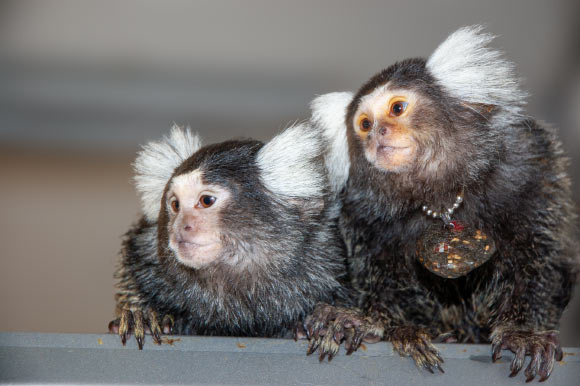 A name of some kind…
Besides humans, only dolphins and 
elephants were previously known to 
use vocal labels for other members 
of their species.

But now scientists have found evidence of the behaviour in a non-human primate.
Scientists from the Hebrew University of Jerusalem have recorded spontaneous ‘phee-call’ dialogues between pairs of marmoset monkeys. They’ve found that marmosets use these calls to vocally label each other; moreover, these non-human primates respond more consistently and correctly to calls that are specifically directed at them.

https://www.sci.news/biology/marmoset-monkey-names-13223.html#